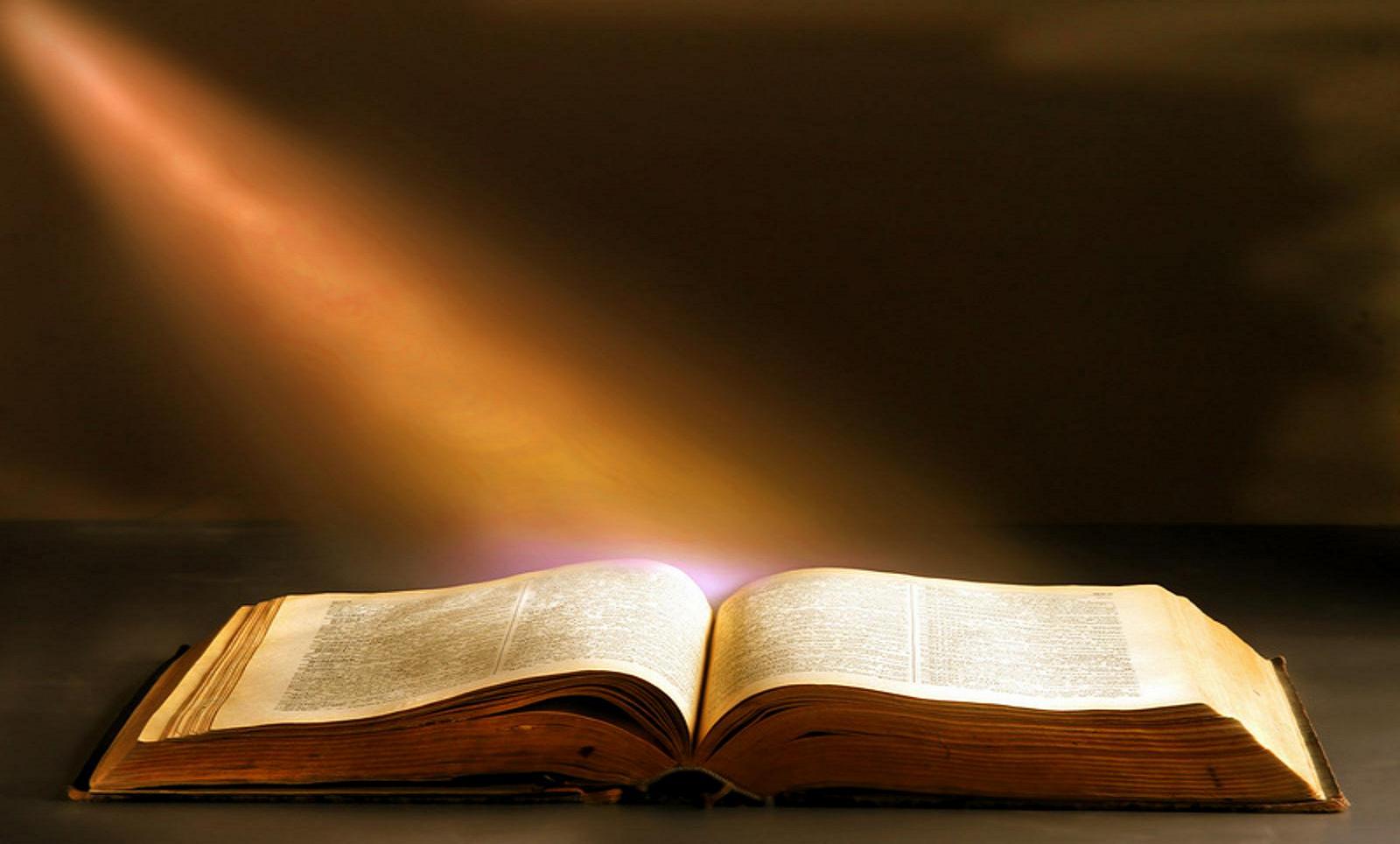 Fulfilled Prophecy
Criteria For Valid Prophecy
True prophecy must have been delivered prior to the event.
The prophecy must be detailed and specific, not vague or general in nature.
The prophecy must be beyond the power of man to foresee.
The prophecy must have a clear, understandable, and exact fulfillment.
The Destruction of Tyre  -  Ezek. 26
Many nations would come up against the city (v. 3).
Walls and towers of the city broken down (v. 4).
The dust of the city would be scraped away, leaving the city as a bare rock (v. 4). 
Become a place for the spreading of nets (vv. 5, 14). 
The first nation to come against Tyre would be Babylon, led by Nebuchadnezzar (v. 7). 
The city’s stones, timber and soil would be thrown into the sea (v. 12).
The city would never be rebuilt (v. 14).
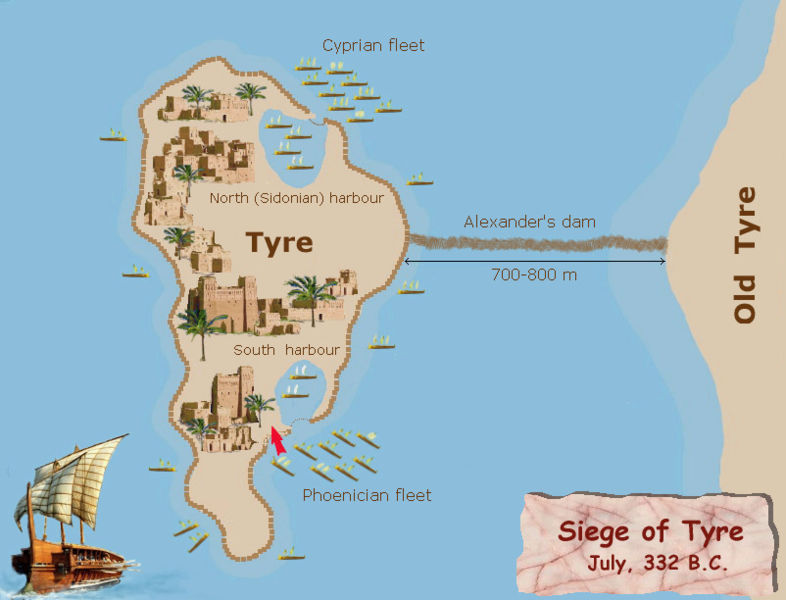 King Josiah
1 Kings 13:1-2 - prophecy was made against the altar erected by Jeroboam which specifically mentioned a child king named Josiah, born to the house of David, sacrificing the priests and burning men’s bones upon the altar. 
Josiah fulfilled this prophecy 300 years later  (2 Kings 23:15-16).
King Cyrus
Isaiah 44:28-45:1 speaks of a man who would see to it that Jerusalem and the temple would be rebuilt. His name was mentioned – Cyrus. 
150 years later, Cyrus came to the throne and saw to it the Jews were allowed to return from captivity and rebuild the temple (Ezra 1:1-4).
King Cyrus
Isaiah 44:28-45:1 speaks of a man who would see to it that Jerusalem and the temple would be rebuilt. His name was mentioned – Cyrus. 
150 years later, Cyrus came to the throne and saw to it the Jews were allowed to return from captivity and rebuild the temple (Ezra 1:1-4).
This would be the equivalent of finding a book published in 1858 naming Barack Obama as the first African American to be elected as President of the United States.
Messianic Prophecies
Messianic Prophecies
His Lineage
Born of a woman (Gen. 3:15; Gal. 4:4).
Born of the seed of Abraham (Gen. 22:18; Luke 3:34). 
Born of the tribe of Judah (Gen. 49:10; Heb. 7:14). 
Born of the royal lineage of David (2 Sam. 7:12; Luke 1:32). 
Born of a virgin (Is. 7:14; Matt. 1:22-23).
Messianic Prophecies
Time and Place of His Birth
During the Roman Empire (Dan. 2:44; Luke 2:1). 
At Bethlehem (Micah 5:2; Luke 2:4-7).
Messianic Prophecies
His Nature
He would be human and divine; eternal (Micah 5:2; John 1:1, 14).
He would be gentle and compassionate            (Is. 42:1-4; Matt. 12:15-21). 
He would be submissive to God (Ps. 40:7-8; Heb. 10:5-10; Phil. 2:5-8).
Messianic Prophecies
His Death
He would be betrayed by a friend (Ps. 41:9; John 13:18). 
For thirty pieces of silver (Zech. 11:12; Matt. 26:15). 
He would be silent before His accusers (Is. 53:7; Matt. 26:63, 27:12-14). 
His hands and feet would be pierced (Ps. 22:16; John 20:24-27). 
He would die with the wicked (Is. 53:9; Matt. 27:38).
But He would be buried with the rich (Is. 53:9; Matt. 27:57-60).
Fulfilled Prophecies Confirm…
The Omniscience and Sovereignty of God
Isaiah 41:22-23, 46:8-11
The Deity of Jesus Christ
John 2:19-22
The Inspiration of the Bible
2 Peter 1:19-21; 2 Tim. 3:16-17